Teorie profese učitele I.Učitelské profesní standardy
Karel Starý 
Univerzita Karlova v Praze, Pedagogická fakulta
3.11.2017
Obsah prezentace
Podstata profese učitele
Problémy učitelské profese
Různé přístupy k hodnocení práce učitelů 
Vymezení pojmů 
Komparativní přehled profesních standardů v anglicky mluvících zemích 
Aktuální situace v ČR
Teorie učitelské profese - sociologické
Sociologické – pojem „profese“ v užším slova smyslu jako specifické povolání, které se odlišuje od „obyčejných“ povolání: 
Hlubokým věděním
Speciálními poznatky 
Ideál služby – poslání ve společnosti 
Autonomním rozhodováním 
Etickým kodexem
Teorie učitelské profese – psychologické
Psychologické – učitelství jako vztahově vlivová profese přináší dilemata: 
„neviditelnost“ úspěchu 
Moc - vedení vs. zneužití 
Autonomie vs. závislost 
Blízkost vs. odstup
Normativismus poznatků vs. didaktický relativismus
Problémy učitelské profese - stres
Stresory mají individuální účinek (distres – emočně negativní x eustres – emočně pozitivní)
Příčiny stresu I.
Fyzické příčiny:
Nedostatek odolnosti vůči zátěži 
Nezdravý způsob života 
Individuální: 
Nereálná očekávání
Perfekcionalismus 
Nedostatek asertivity
Negativní myšlení 
Souběh životních stresorů v osobním životě
Příčiny stresu II.
Vnější podmínky: 
Hluk 
Omezený prostor 
Napjaté školní klima 
Počet žáků ve třídě
Časový stres
Nároky na výkonnost 
Narušená komunikace 
Nedostatek podpory 
Nedostatečné finanční ohodnocení a ocenění
[Speaker Notes: Cvičení? Která z příčin je pro Vás aktuálně nejvýznamnější? Které dokážete]
Syndrom vyhoření – reaktivní stavy
Fyzická oblast: 
zvýšená unavitelnost, bolesti hlavy; vegetativní  potíže, svalové napětí, poruchy spánku, poruchy imunity
Psychická oblast: 
negativní postoj k žákům a rodičům, negativní hodnocení školy, negativní obraz sebe sama, ztráta zájmu, potíže s koncentrací, úniky do fantazie, zvýšená agresivita a hostilita
Syndrom vyhoření reaktivní stavy
Emocionální oblast:
Podrážděnost, nervozita, sklíčenost, sebelítost, pocit bezmoci, pocit nedostatku uznání. 

Sociální oblast: 
Omezení kontaktu s kolegy, nedostatečná příprava na vyučování, omezení kontaktu se žáky  a rodiči, nižší výchovná angažovanost, neochota pracovat s problémovými žáky, ztráta zájmů v širších  kontextech, přibývající konflikty v osobním životě
[Speaker Notes: Pociťujete nějakou tělesnou obtíž více než o prázdninách?]
Syndrom vyhoření - fáze
Nadšení
Stagnace
Frustrace
Apatie
Vyčerpání
[Speaker Notes: fáze]
Prevence syndromu vyhoření
Duševní hygiena
Otevřená komunikace (vyjadřování emocí)
Režim práce a odpočinku 
Aktivní odpočinek 
Time management (priority
Sebepřijetí, sebepojetí (růstové nastavení mysli)
Různé přístupy k hodnocení kvality práce učitele
Na základě výsledků žáků – modely added value (Hanushek & Rivkin, 2010)

Na základě vyznávaných hodnot, osobnostních kvalit a vztahu k profesi (Fenstermacher & Richardson, 2005; Day et al., 2007) 
 
Na základě profesních standardů (Ingvarson & Kleinhenz, 2006; Ingvarson & Hattie, 2008; Kennedy 2010)
Učitelské profesní standardy (pracovní definice)
kodifikované popisy profesního výkonu poskytující základ pro jeho hodnocení zpravidla s důsledky pro odměňování učitelů.
Úspěch hodnocení práce učitelů založené na standardech
Předpoklady :
- rozpracování na dostatečně konkrétní úroveň – obsahové standardy
- kvalitní metody shromažďování dokladů (evidence) 
- kvalitní procedury hodnocení dokladů, které jsou shromažďovány
[Speaker Notes: Atletický desetiboj]
Dva typy učitelských standardů
pro začínající učitele – povinné; souvisí s krátkým přípravným vzděláváním učitelů a nutností obhájení způsobilosti pro výkon učitelské profese.  (odlišné od ČR)

pro zkušené učitele – dobrovolné; cílem je motivovat co nejvíce učitelů k profesnímu růstu.  (podobné podmínky jako v ČR)
Příklady profesních standardů pro zkušené učitele v praxi
Konec 90. let 20. st. – standardy práce vynikajících učitelů:
Anglie – Post Treshold Teacher (PTT), Advanced Skills Teacher (AST), Excelent T. (ET)
Skotsko – Chartered Teacher (CT) 
Západní Austrálie – Level 3 Classroom Teacher (L3) 
USA – National Board for Professional Teachers Standards (NBPTS)
Aktuální stav učitelských standardů
Anglie a Skotsko – oslabování jejich role; transformace hraničící s rušením
USA , Kanada – decentralizovaná stabilita 
Austrálie – posilování role standardů v hodnocení práce učitelů - národní učitelské standardy
Anglie
Standardy byly vytvořeny na zakázku ministerstva školství (labour party) renomovanou konzultační firmou Hay McBer. 

Po nástupu vládní koalice konzervativců a liberálů došlo k nahrazení systému profesních standardů jedním velmi obecným standardem = faktické zrušení standardů!
Profesní standardy v politickém rozhodování – Commonwealth
PRAVICE (konzervativně-liberální přístup) – menší důvěra ke státním institucím; podpora autonomie škol (ředitelů) při rozhodování o kvalitě učitelů – profesní standard v obecné rovině
LEVICE (labouristický přístup) – národní systémy hodnocení podpory kvality práce učitelů – vznik učitelských standardů jako nástroje zkvalitnění vzdělávacího systému
Důsledky tvorby standardů
Pokud vznikají standardy politickým rozhodnutím, mohou být zase politickým rozhodnutím zrušeny. 
Pokud standardy vznikají na základě konsenzu napříč politickými stranami a jsou vytvářeny a „vlastněny“ profesními asociacemi (učitelská profesní komora?)
Skotsko
Odpovědnost za tvorbu standardů - General Teaching Council for Scotland, GTCS 
Přípravou pověřeno konsorcium dvou vysokých škol a jedné poradenské firmy. 

Zdůvodnění zrušení skotského programu Chartered Teacher (McCormac 2012):
38 % respondentů mezi učiteli vyjádřilo, že program by měl zůstat zachován, 37 % že by měl projít úpravami a 25 % že by měl být ukončen. 
slabá místa v systému hodnocení (neobjektivita), ponechání hodnocení na poskytovatelích DVU
USA
NBPTS nezisková nestátní nezávislá organizace vzniklá s podporou Carnegie Foundation v roce 1987 jako odpověď na politický materiál Nation at Risk (1983) – krize statusu a atraktivnosti učitelské profese. 
do roku 2012 prošlo procesem certifikace více než 100.000 učitelů a přestože uznávání certifikace není povinné, je akceptováno napříč USA. 

Velmi specifická situace; v mnohém inspirativní, ale jako celek nepřenosná do ČR
Specifika certifikace NBPTS
Nezávislost na státu (bez vazby na kariérní systém) 
Rozpracování až po úroveň „aprobace“ 
Kvalita interní i externí evaluace systému
Zapojení učitelů do tvorby a fungování systému – viz procedurální validita
Procedurální validita neboli kdo a jak tvoří a „vlastní“ profesní standard (Ingvarson & Hattie, Eds., 2008)
Skupina tvůrců je administrativně nezávislá, s jasně vymezenými pravomocemi, složená z většinově z učitelů expertů, má výlučnou odpovědnost za výsledek. 
Obsahové standardy jsou dostatečně rozpracovány (elaborovány) a provázány s hodnotícími postupy a nástroji. 
Standardy jsou podrobeny odborné (ne politické) oponentuře a vyjádření všech zainteresovaných (zájmových) skupin
Pracovní verze jsou opilotovány na dostatečně velkém vzorku a v reálném čase
Austrálie – zdroje profesních standardů
Profesní standardy v některých státech (L3 CT v Západní Austrálii, NSW apod.) 
Celoaustralské standardy učitelů matematiky, angličtiny a přírodních věd (science) 
Výzkum vlastních i zahraničních profesních standardů a metodologická vyspělost (Hattie, Ingvarson) 
Zřízení Australian Institute for Teaching and School Leadership – AITSL
Austrálie - systém profesních standardů dle autority a role vzdělávání
Formální vzdělávání 
1 Graduate teacher – začínající u. odpovědnost mají fakulty připravující učitele  
2 Proficient t. – samostatný u. - hodnocení na úrovni jednotlivých států 
-------------------------------------------------
Neformální vzdělávání 
3 Highly Accomplished t. + 4 Lead t. – celonárodně provádí Australian Institute for Teaching and School Leadership AITLS
[Speaker Notes: 1 a 2 jsou založeny na formálním vzdělávání 3 a 4 nejsou]
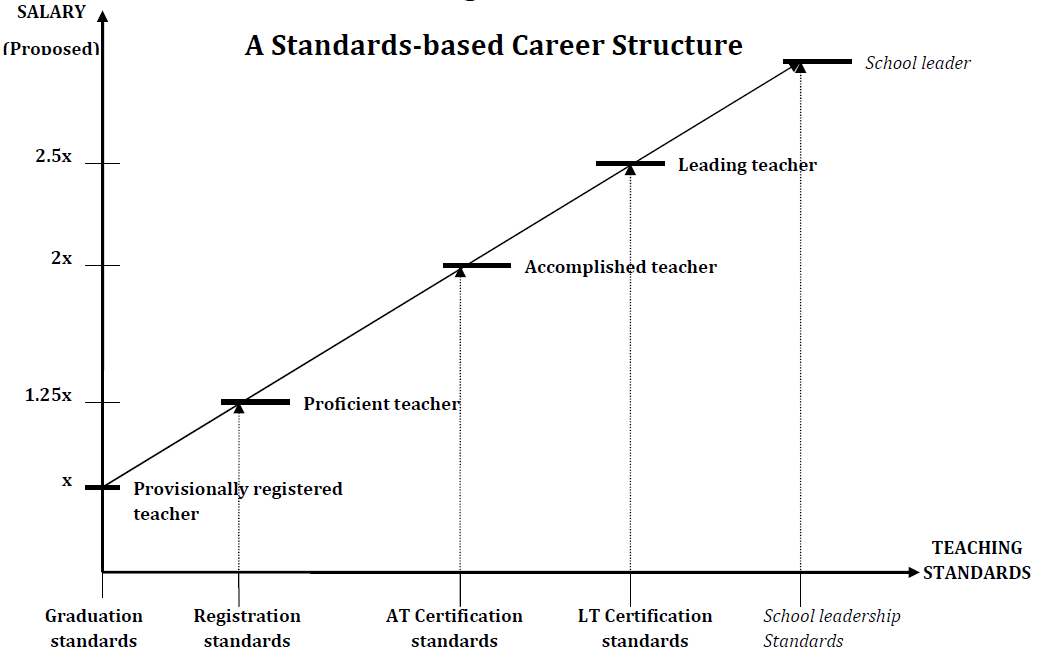 Profesní standardy jako součást systému zkvalitňování vzdělávání (Ingvarson 2011)
Učitelské profesní standardy jako popis kvalitního vyučování
Systém profesní certifikace založený na kvalitních metodách a procesech hodnocení práce 
Víceúrovňový kariérní systém – profesní perspektiva
Zázemí a podpora pro profesní učení (Timperley 2008)
Profesní standardy jako součást systému zkvalitňování práce učitelů (Ingvarson, 2011)
Shrnutí zahraniční inspirace
Zavedení učitelských standardů vyžaduje několikaleté ověřování a dolaďování 
Standardy musí být dobře propojeny s dalšími komponenty vzdělávacího systému.
Standardy nestačí nařídit, musí být přijaty profesní komunitou. 
Standardy musí být dostatečně rozpracovány (samostatný x expertní)
Stav prací na profesních standardech v ČR
V roce 2008 a 2009 pracovní skupina, veřejná diskuse, pak zastavení.
Zpráva OECD o hodnocení v české škole (Santiago et al. 2012) - doporučuje vytvoření profesních standardů
Práce na učitelských profesních standardech obnovena 2012 v rámci projektu ESF Kariérní systém
Projekt Kariérní systém
Obsahové učitelské standardy
Další vzdělávání učitelů 
Portfolio
Kritika projektu
Projektová žádost byla napsána špatně a řízením byl pověřen člověk, který si nezískal důvěru členů profese (nevyjasněná role NIDV) 
Při tvorbě učitelských standardů nebyly dostatečně analyzovány zahraniční zkušenosti 
Postrádal důležité součásti (např. pilotáž) a obsahoval  nesouvisející (akreditace institucí formálního vzdělávání v DVPP)
Projektový tým se neustále obměňoval, nakonec dominovala jedna zájmová skupina – ředitelé škol, zanedbatelnou měrou se podíleli vzdělavatelé učitelů z univerzit i vynikající učitelé z praxe.
Cvičení
K profesnímu růstu je potřeba učitele více motivovat a méně nutit
v nerutinních povoláních je hnacím motorem vnitřní motivace založená na přesvědčení o vlastní autonomii a mistrovství, na vědomí smysluplnosti a významu (transcendence) vlastní práce. 
(M. Czikszenmihaly, 1975; D. Pink, 2009)
Profesní rozvoj učitelů
- soubor aktivit vedoucích ke zdokonalování výkonu profese učitele a zkvalitňování výsledků žáků. Zahrnuje akce dalšího vzdělávání učitelů, vzájemný odborný diskurs mezi pedagogy a samostudium.
[Speaker Notes: Day (ne aktivity ale vnitřní proces)]
Jak profesní rozvoj učitele působí na výsledky žáků (Yoon et al. 2007)
Efektivní programy profesního rozvoje učitelů (Garet, Porter, Desimone 2001;Blank, Alas 2009)
dostatečně intenzivní (co do rozsahu i rozložení v čase) 
zaměřené na oborově didaktické než na obecně pedagogické znalosti
zvýšená pozornost věnovaná implementaci programu do práce učitele např. v podobě následných (follow-up) aktivit, pomoc a podpora ze strany zkušených učitelů (mentorů)
koherentní – systematicky navazují na předchozí  a budoucí aktivity profesního rozvoje učitele 
založené na spolupráci více učitelů (z jedné školy, dle aprobace, vyučujících podobnou žákovskou populaci, síťování učitelů, škol)
Jaké aktivity profesního rozvoje ovlivňují výsledky žáků v M a Př (Huffman, Thomasová a Lawrenzová 2005)
Prohlubování oborových znalostí
Implementace kurikula – seznamování se s různými učebnicemi a dalšími učebními materiály, jejich tvořivé využívání ve výuce. 
Kurikulární inovace a vývoj – tvorba vlastních výukových materiálů podle potřeb žáků. 
Ověřování praxe – probírání konkrétních případů a situací z výuky; od učitelovy přípravy, přes vyučování až po hodnocení výsledků učení žáků. 
Aktivity založené na spolupráci – studijní skupiny, koučing, mentoring, kolegiální observace výuky a vzájemné poskytování zpětné vazby.